Andrew J Haire
Case StudyWork Group Exercise for SSC
Agenda
Exercise Objective
Approach / Method
To understand the building blocks of SSC
To see why those are of value
To articulate what might be an expected outcome
Split into smaller groups
Choose an existing model city from a list
Research
Explain what is original purpose
Discuss among group
Present changes to be considered
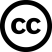 AJH /ITU NBTC Training, 29 Sep - 2 Oct 2014
2
Characteristics of Model
Explain on no more than one sheet of chart paper…
What parts of society is this project addressing
…and what make them think they can achieve
What hasn’t been (couldn’t be) achieved
Key Characteristics
When started; budget; timeline
What are the stated (publicized) goals
What was it about this particular model that you find attractive; or wanting?
AJH /ITU NBTC Training, 29 Sep - 2 Oct 2014
3
How to Improve (i)
Knowing what you know now
What would you do differently? Which economic sector          would you focus on? And Why?
Create a Definition for the SSC selected to include
Sustainability
Quality of Life
The Degree of ‘smartness’ employed
Evaluate the changes that would result with:
Societal
Economic
Environment
Government
Would work within existing (geographic) urban infrastructure achieve the same? (i.e. many project chose ‘greenfield’ efforts, would some alternative work better?)
Why will it work today and not when it was originally planned
Explain on as many sheets of chart paper you wish…
AJH /ITU NBTC Training, 29 Sep - 2 Oct 2014
4
How to Improve (ii)
Explain on as many sheets of chart paper you wish…
What outcomes can be expected
And why do you want to achieve them
What goals should be set to achieve the outcome
Establish a set of KPIs for those goals
AJH /ITU NBTC Training, 29 Sep - 2 Oct 2014
5
SSC efforts…
1) Konza
3) Masdar
Kenya, near Nairobi
Planned for 30,000 inhabitants
Abu Dhabi UAE; 
“a living laboratory” for green tech…
Started in 2006; expected to be completed in the next decade
Planned for 40-50,000 inhabitants
2) PlanIT Valley
4) Songdo
Near Porto, Portugal (north of Lisbon)
Planned for 225,000 inhabitants
Near Seoul
Among the world’s greenest places
Planned for 65,000 inhabitants
AJH /ITU NBTC Training, 29 Sep - 2 Oct 2014
6
SSC efforts…
5) South America
7) European  cities (existing)
Rio de Janeiro
Stockholm or Barcelona
6) Asian  cities (existing)
8) N American cities (existing)
Singapore or Hong Kong
Chicago or Boston
AJH /ITU NBTC Training, 29 Sep - 2 Oct 2014
7
Good Luck
Andrew J Haire
www.AndyHaire.com
AJH /ITU NBTC Training, 29 Sep - 2 Oct 2014
8